RAČUNALO
hardware + software
RAČUNALO
HARDWARE
strojna oprema računala tj. tvrdi, materijalni, opipljivi dijelovi računala
kućište i sve komponente u njemu, vanjske jedinice
SOFTWARE
neopipljivi dijelovi računala 
programi i podaci
glavni zadatak softwarea je da upravlja hardwareom
SOFTWARE
neopipljivi dijelovi računala
SOFTWARE
Sistemski software 
pokreće računalo i upravlja cjelokupnim računalom i podacima
tu spadaju: operativni sustav i upravljački programi (engl. driver)
Izvršni software (aplikativni, korisnički)
omogućava korisniku da izvršava određene zadatke
Programski software 
obično alat koji pomaže nekom programeru da izvrši neki zadatak koristeći neki programski jezik
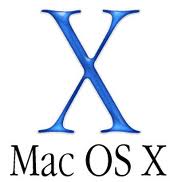 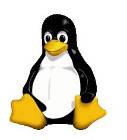 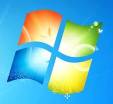 HARDWARE
strojna oprema računala
HARDWARE
Središnja jedinica
Ulazni uređaji
Izlazni uređaji
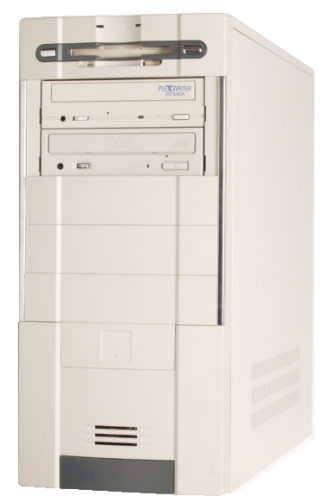 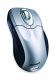 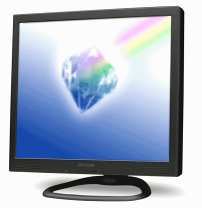 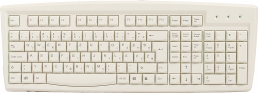 SREDIŠNJA JEDINICA
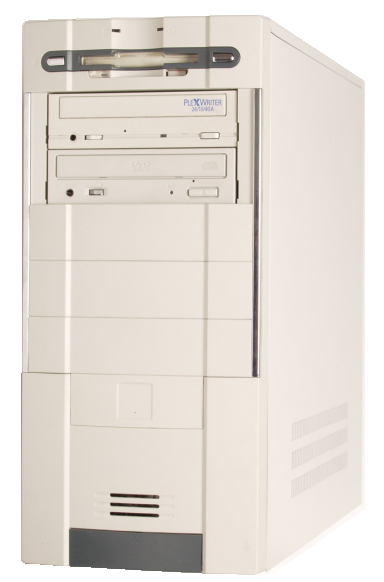 matična ploča
procesor
RAM
trajne memorije
kartice